Organisasjonsendring – endringer hos rådmannen
v/Rådmann Tore Isaksen
Endringer i rådmannens ledergruppe
RÅDMANN
Magnar Ågotnes fratrer sin stilling som kommunalsjef for skole og kultur 1. oktober 2019. Magnar fyller 65 år i september og ønsker å trappe ned. Han går over i en 60% stilling som rådgiver.

Fra samme dato overtar Marianne Mortensen ansvaret for skole i tillegg til de ansvarsoppgavene hun allerede har i dag.  Ny tittel blir:
Kommunalsjef for utdanning og familie

Ansvaret for kultur og idrett overføres til ny kommunalsjef etter Gunn Edvardsen.Denne stillingen lyses ut. Ny tittel blir:
Kommunalsjef for teknisk, kultur og idrett
Kommuneadvokat
Strategi og utvikling
Utbygging
Miljø og areal
Assisterende rådmann
Kommunikasjonssjef
HR og fellestjenester
Helse og omsorg
Teknisk, kultur og idrett
Utdanning og familie
Økonomi og IT
Tjenester
Støtte
Flytting av ansvaret for enkeltenheter
Assisterende rådmann Terje Dahlen overtar fra 1. august ansvaret for følgende enheter:
Utbygging
Miljø og areal

Dette er i tillegg til planenheten og ansvaret for plan- og strategiavdelingen. Assisterende rådmann får da ansvaret for alle enheter og ansatte i Fossveien.

Endringene har vært drøftet i MBM med de hovedtillitsvalgte 23. mai.
Avslutning og takk!
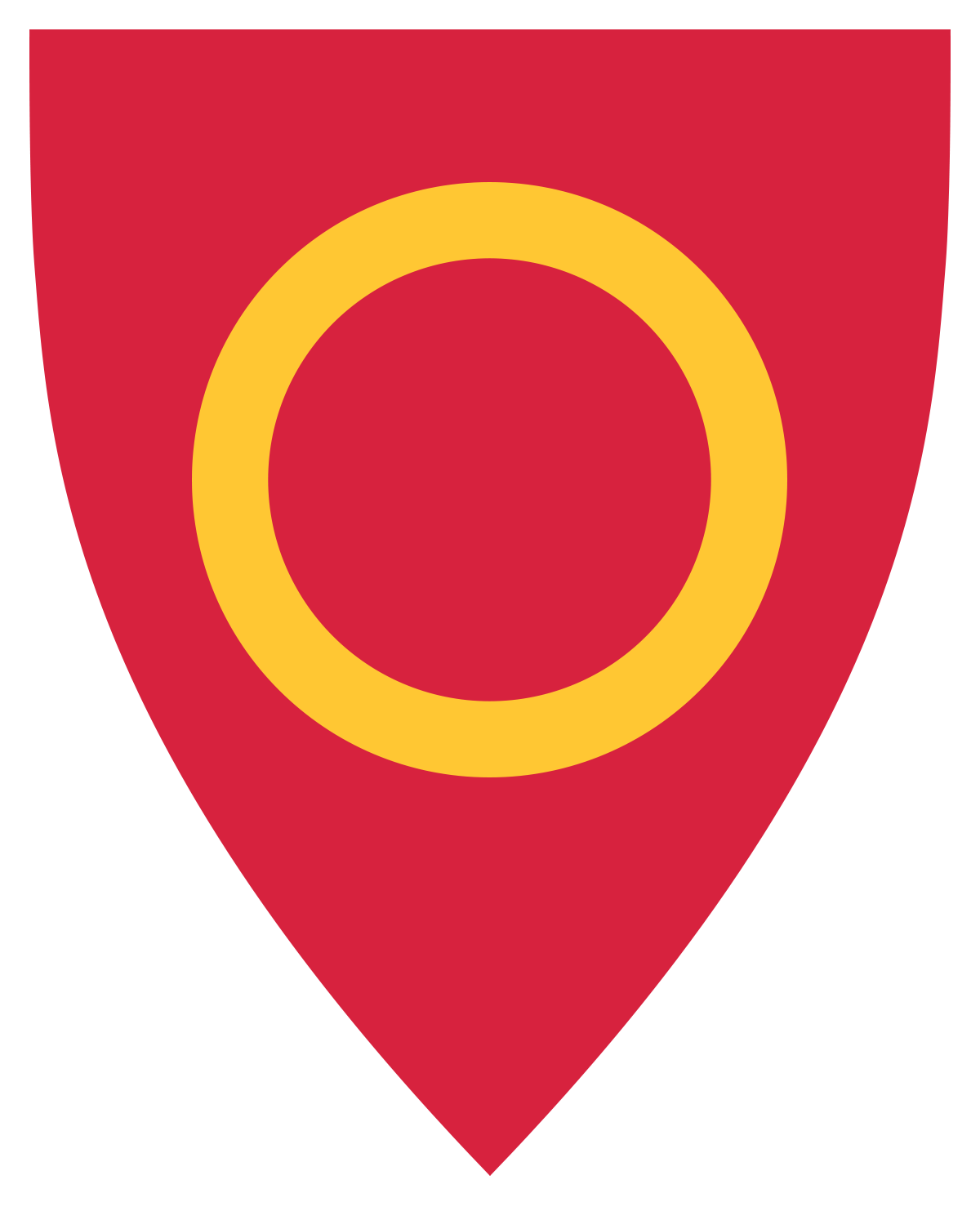 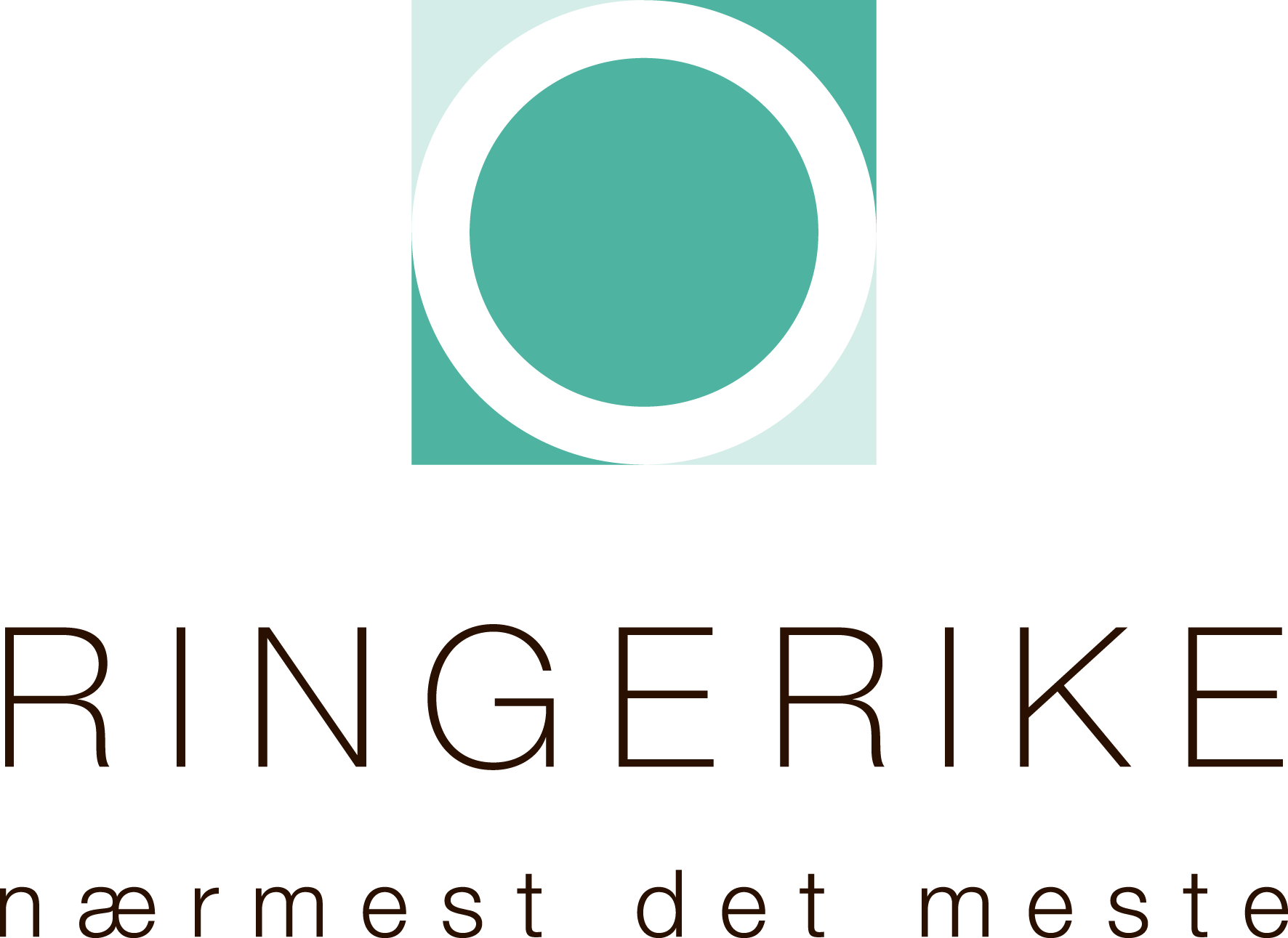 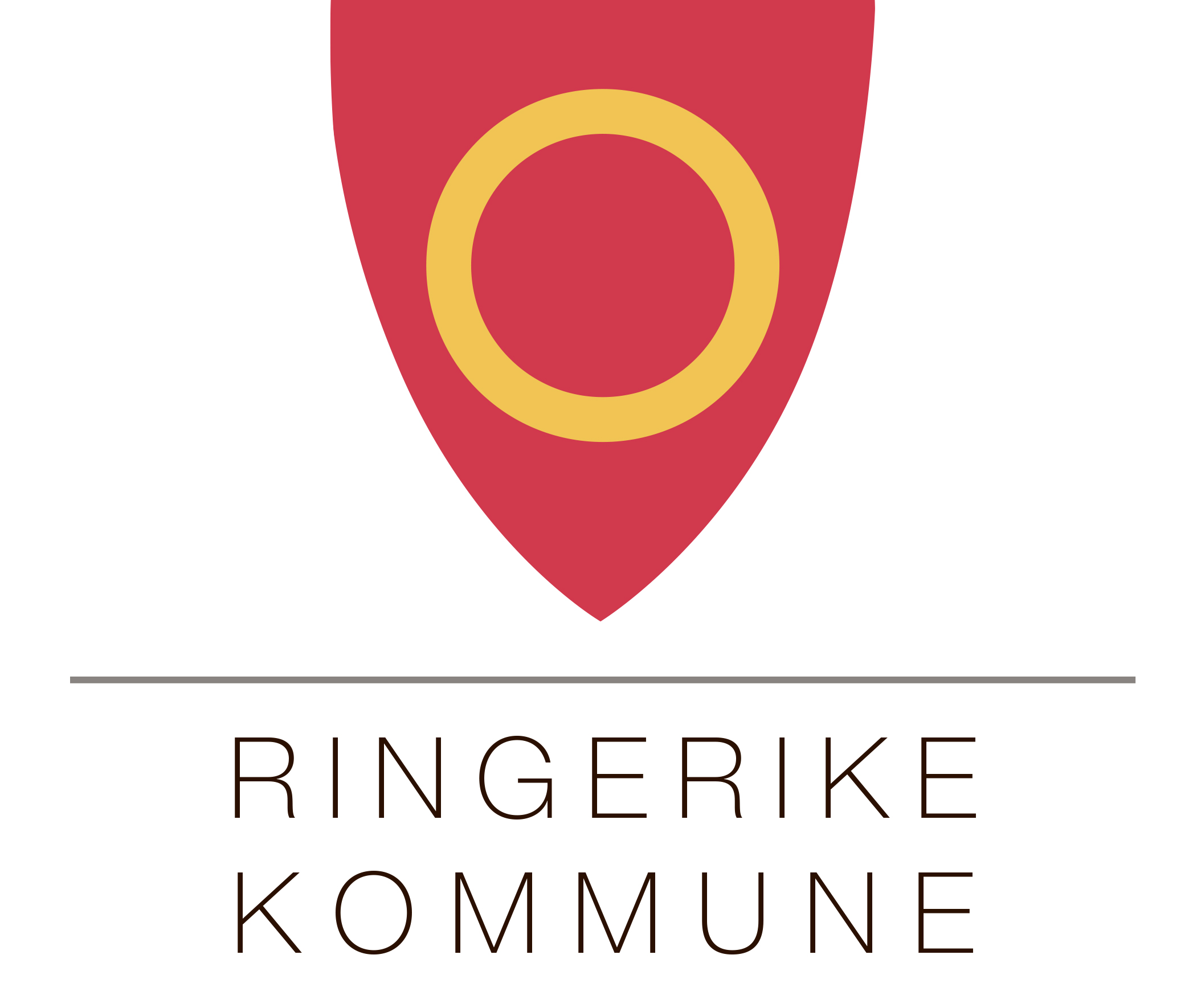